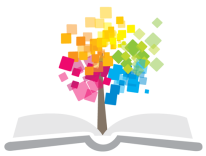 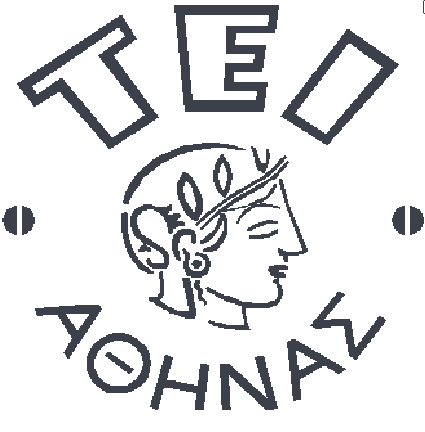 Ανοικτά Ακαδημαϊκά Μαθήματα στο ΤΕΙ Αθήνας
Φυσικοθεραπεία Καρδιοαγγειακών Παθήσεων
Ενότητα 1: «Καρδιοαγγειακές Παθήσεις:  Δημόσια Υγεία και Επιδημιολογικά Δεδομένα»
Δρ. Γεώργιος Παπαθανασίου, MSc, PhD
Αναπληρωτής Καθηγητής
Τμήμα Φυσικοθεραπείας – ΤΕΙ Αθήνας
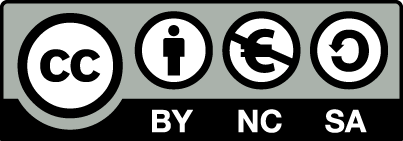 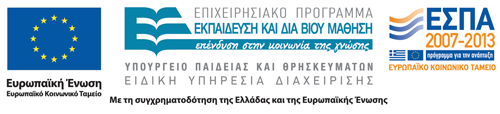 Θεματική Ενότητα 1
Καρδιοαγγειακές Παθήσεις:  Δημόσια Υγεία Επιδημιολογικά Δεδομένα

Συνοπτικά Στοιχεία Παθοφυσιολογίας (πίνακες)
1
Καρδιοαγγειακές ΠαθήσειςΕπιδημιολογικά Στοιχεία [1/2]
Οι καρδιοαγγειακές παθήσεις αποτελούν, τόσο για τις ανεπτυγμένες χώρες όσο και για τις αναπτυσσόμενες, κύρια αιτία υψηλής νοσηρότητας και θνησιμότητας. [Lopez 2006, AHA 2012] 
Σύμφωνα με τα στοιχεία του Παγκόσμιου Οργανισμού Υγείας (WHO), οι καρδιοαγγειακές παθήσεις αποτελούν, κατά τις τελευταίες δεκαετίες, την κύρια αιτία για το ένα τρίτο των καταγεγραμμένων θανάτων παγκοσμίως. [WHO, Sept 2009]  
Κατά την πρώτη δεκαετία του τρέχοντος αιώνα, περισσότεροι από 7,2 εκατομμύρια θάνατοι ετησίως οφείλονταν στην ισχαιμική καρδιοπάθεια και περισσότεροι από 12 εκατομμύρια θάνατοι κάθε χρόνο οφείλονταν συνολικά στις καρδιοαγγειακές παθήσεις. [World Health Report, 2002]
2
Καρδιοαγγειακές ΠαθήσειςΕπιδημιολογικά Στοιχεία [2/2]
Παρόμοια είναι και τα σχετικά στοιχεία για τις ΗΠΑ, τα οποία δείχνουν ότι για το έτος 2006 οι καρδιοαγγειακές παθήσεις αποτελούσαν το 34,2% των συνολικών καταγεγραμμένων θανάτων, ή με άλλα λόγια, 1 ανά 2,9 θανάτους οφείλονταν σε κατάληξη καρδιοαγγειακής νόσου. [Lloyd-Jones 2009, Roger 2012]
Στην Ευρώπη τα αντίστοιχα στοιχεία καταδεικνύουν ότι, οι καρδιοαγγειακές παθήσεις παραμένουν η κύρια αιτία πρόωρου θανάτου. [WHO Sept 2009,  EACPR 2012]
Η Εθνική Στατιστική Υπηρεσία αναφέρει ότι, και στην Ελλάδα, οι καρδιοαγγειακές παθήσεις αποτελούν την πρώτη αιτία θανάτου. Για το 2003, η θνησιμότητα από καρδιοαγγειακές παθήσεις ήταν 326 θάνατοι ανά 100.000 άτομα όλων των ηλικιών.
3
Επιπτώσεις της Υπέρτασης στην Καρδιοαγγειακή Λειτουργία
Αλλοιώσεις αγγειακού τοιχώματος
Αύξηση του τόνου των αγγείων
Αύξηση περιφερικών αντιστάσεων
Αντιρροπιστική υπερτροφία αριστερής κοιλίας
Κάμψη αριστερής κοιλίας
Αριστερή καρδιακή ανεπάρκεια
4
Σχηματική Παράσταση Δημιουργίας Αθηρωματικής Πλάκας
Υπέρταση
Γήρανση
Υπερπλασία κολλαγόνων ινιδίων αγγειακού τοιχώματος
Οίδημα
Σχηματισμός ουλώδους ιστού
Αθηρωματική πλάκα
Εναπόθεση λίπους – ασβεστίου
5
Δημιουργίας Αθηρωματικής Πλάκας
Εναπόθεση λιπιδίων και αλάτων Ca2 υπό τον έσω χιτώνα του αγγειακού τοιχώματος

Σχηματισμός αθηρωματικής πλάκας

Απώλεια της ελαστικότητας του τοιχώματος και στένωση του αυλού των αρτηριών
6
Σχηματισμός  -  Συρρίκνωση  Θρόμβου
7
Αρτηριοσκλήρυνση
Αρτηριοσκληρωτικές Βλάβες και Δημιουργία Θρόμβων
Στένωση αυλού
Τέλεια απόφραξη αυλού
Κλινικό σύνδρομο
Οίδημα
Στηθάγχη
Ισχαιμία εγκεφάλου
Ισχαιμία άκρων
Σχηματισμός ουλώδους ιστού
Απόφραξη περιφερικής αρτηρίας
Έμφραγμα μυοκαρδίου
8
Ανάπτυξη Ισχαιμικής Καρδιοπάθειας
Πίεση αίματος
Αορτική στένωση
Αορτική ανεπάρκεια
Στένωση μητροειδούς
Απώλεια αίματος
Μείωση όγκου αίματος
Τραύμα
Υπερτροφία μυοκαρδίου
Γενική παροχή αίματος
Τοπική παροχή αίματος
Ανάγκες σε Ο2
Τροφοδοσία με Ο2
Αρρυθμίες
Αναιμία
Πυρετός
Υπερθυρεοειδισμός
Αρτηριοσκλήρυνση στεφ.
Αγγειοσπασμός στεφ.
Θρόμβωση στεφ.
Εμβολή στεφ.
Φλεγμονή στεφ.
Φλεγμονή – Μόλυνση
Διαχωριστικό αορτικό ανεύρυσμα
Άσκηση
Ισχαιμία μυοκαρδίου
Αρρυθμίες
Κυκλοφοριακή ανεπάρκεια
Θρομβοεμβολές
Πνευμονικό οίδημα
Θάνατος
Έμφραγμα
Θεματική Ενότητα 1Βιβλιογραφία
American College of Sports Medicine. ACSM`s Resource Manual for Guidelines for Exercise Testing and Prescription. Wolters Kluwer/ Lippincott Williams & Wilkins, 7th Edition, 2013.
Astrand PO, Rodahl K, Dahl HA, Stromme SB. Textbook of Work Physiology. Physiological basis of Exercise. Champagne, IL: Human Kinetics, 2003; pp.127-176.
Braunwald E, Coldman L. Βασική Κλινική Καρδιολογία. Αθήνα: Ιατρικές Εκδόσεις Π.Χ. Πασχαλίδης, 2003.
Fuster V. Η Καρδιά. Τόμοι Ι, ΙΙ, ΙΙΙ. Αθήνα: Ιατρικές Εκδόσεις Π.Χ. Πασχαλίδης, 2007. 
Guyton AC, Hall JE. Textbook of Medical Physiology. Philadelphia: Elsevier/Saunders; 11th ed, 2006.
Κρεμαστινός Δ. Καρδιολογία. Τόμοι Ι, ΙΙ, ΙΙΙ. Αθήνα: Ιατρικές Εκδόσεις Π.Χ. Πασχαλίδης, 2009.
Τούτουζας Π, Στεφανάδης Χ, Μπουντούλας Χ. Καρδιακές Παθήσεις. Τόμοι Ι, ΙΙ. Επιστημονικές Εκδόσεις Παρισιάνου Α.Ε., 2001.
10
Τέλος Ενότητας
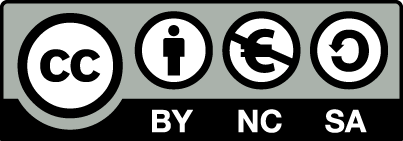 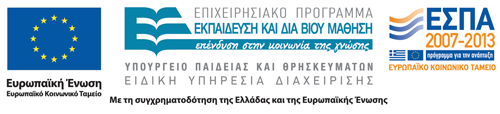 Σημειώματα
Σημείωμα Αναφοράς
Γεώργιος Παπαθανασίου. «Φυσικοθεραπεία Καρδιοαγγειακών Παθήσεων. Ενότητα 1: Καρδιοαγγειακές Παθήσεις:  Δημόσια Υγεία και Επιδημιολογικά Δεδομένα». Έκδοση: 1.0. Αθήνα 2014. Διαθέσιμο από τη δικτυακή διεύθυνση: ocp.teiath.gr. Copyright Τεχνολογικό Εκπαιδευτικό Ίδρυμα Αθήνας, Γεώργιος Παπαθανασίου 2014.
Σημείωμα Αδειοδότησης
Το παρόν υλικό διατίθεται με τους όρους της άδειας χρήσης Creative Commons Αναφορά, Μη Εμπορική Χρήση Παρόμοια Διανομή 4.0 [1] ή μεταγενέστερη, Διεθνής Έκδοση.   Εξαιρούνται τα αυτοτελή έργα τρίτων π.χ. φωτογραφίες, διαγράμματα κ.λ.π., τα οποία εμπεριέχονται σε αυτό. Οι όροι χρήσης των έργων τρίτων επεξηγούνται στη διαφάνεια  «Επεξήγηση όρων χρήσης έργων τρίτων». 
Τα έργα για τα οποία έχει ζητηθεί άδεια  αναφέρονται στο «Σημείωμα  Χρήσης Έργων Τρίτων».
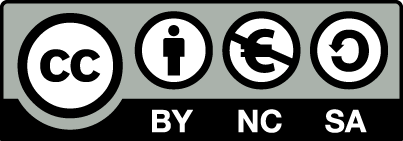 [1] http://creativecommons.org/licenses/by-nc-sa/4.0/ 
Ως Μη Εμπορική ορίζεται η χρήση:
που δεν περιλαμβάνει άμεσο ή έμμεσο οικονομικό όφελος από την χρήση του έργου, για το διανομέα του έργου και αδειοδόχο
που δεν περιλαμβάνει οικονομική συναλλαγή ως προϋπόθεση για τη χρήση ή πρόσβαση στο έργο
που δεν προσπορίζει στο διανομέα του έργου και αδειοδόχο έμμεσο οικονομικό όφελος (π.χ. διαφημίσεις) από την προβολή του έργου σε διαδικτυακό τόπο
Ο δικαιούχος μπορεί να παρέχει στον αδειοδόχο ξεχωριστή άδεια να χρησιμοποιεί το έργο για εμπορική χρήση, εφόσον αυτό του ζητηθεί.
Επεξήγηση όρων χρήσης έργων τρίτων
Δεν επιτρέπεται η επαναχρησιμοποίηση του έργου, παρά μόνο εάν ζητηθεί εκ νέου άδεια από το δημιουργό.
©
διαθέσιμο με άδεια CC-BY
Επιτρέπεται η επαναχρησιμοποίηση του έργου και η δημιουργία παραγώγων αυτού με απλή αναφορά του δημιουργού.
διαθέσιμο με άδεια CC-BY-SA
Επιτρέπεται η επαναχρησιμοποίηση του έργου με αναφορά του δημιουργού, και διάθεση του έργου ή του παράγωγου αυτού με την ίδια άδεια.
διαθέσιμο με άδεια CC-BY-ND
Επιτρέπεται η επαναχρησιμοποίηση του έργου με αναφορά του δημιουργού. 
Δεν επιτρέπεται η δημιουργία παραγώγων του έργου.
διαθέσιμο με άδεια CC-BY-NC
Επιτρέπεται η επαναχρησιμοποίηση του έργου με αναφορά του δημιουργού. 
Δεν επιτρέπεται η εμπορική χρήση του έργου.
Επιτρέπεται η επαναχρησιμοποίηση του έργου με αναφορά του δημιουργού
και διάθεση του έργου ή του παράγωγου αυτού με την ίδια άδεια.
Δεν επιτρέπεται η εμπορική χρήση του έργου.
διαθέσιμο με άδεια CC-BY-NC-SA
διαθέσιμο με άδεια CC-BY-NC-ND
Επιτρέπεται η επαναχρησιμοποίηση του έργου με αναφορά του δημιουργού.
Δεν επιτρέπεται η εμπορική χρήση του έργου και η δημιουργία παραγώγων του.
διαθέσιμο με άδεια 
CC0 Public Domain
Επιτρέπεται η επαναχρησιμοποίηση του έργου, η δημιουργία παραγώγων αυτού και η εμπορική του χρήση, χωρίς αναφορά του δημιουργού.
Επιτρέπεται η επαναχρησιμοποίηση του έργου, η δημιουργία παραγώγων αυτού και η εμπορική του χρήση, χωρίς αναφορά του δημιουργού.
διαθέσιμο ως κοινό κτήμα
χωρίς σήμανση
Συνήθως δεν επιτρέπεται η επαναχρησιμοποίηση του έργου.
15
Διατήρηση Σημειωμάτων
Οποιαδήποτε αναπαραγωγή ή διασκευή του υλικού θα πρέπει να συμπεριλαμβάνει:
το Σημείωμα Αναφοράς
το Σημείωμα Αδειοδότησης
τη δήλωση Διατήρησης Σημειωμάτων
το Σημείωμα Χρήσης Έργων Τρίτων (εφόσον υπάρχει)
μαζί με τους συνοδευόμενους υπερσυνδέσμους.
Χρηματοδότηση
Το παρόν εκπαιδευτικό υλικό έχει αναπτυχθεί στo πλαίσιo του εκπαιδευτικού έργου του διδάσκοντα.
Το έργο «Ανοικτά Ακαδημαϊκά Μαθήματα στο ΤΕΙ Αθήνας» έχει χρηματοδοτήσει μόνο την αναδιαμόρφωση του εκπαιδευτικού υλικού. 
Το έργο υλοποιείται στο πλαίσιο του Επιχειρησιακού Προγράμματος «Εκπαίδευση και Δια Βίου Μάθηση» και συγχρηματοδοτείται από την Ευρωπαϊκή Ένωση (Ευρωπαϊκό Κοινωνικό Ταμείο) και από εθνικούς πόρους.
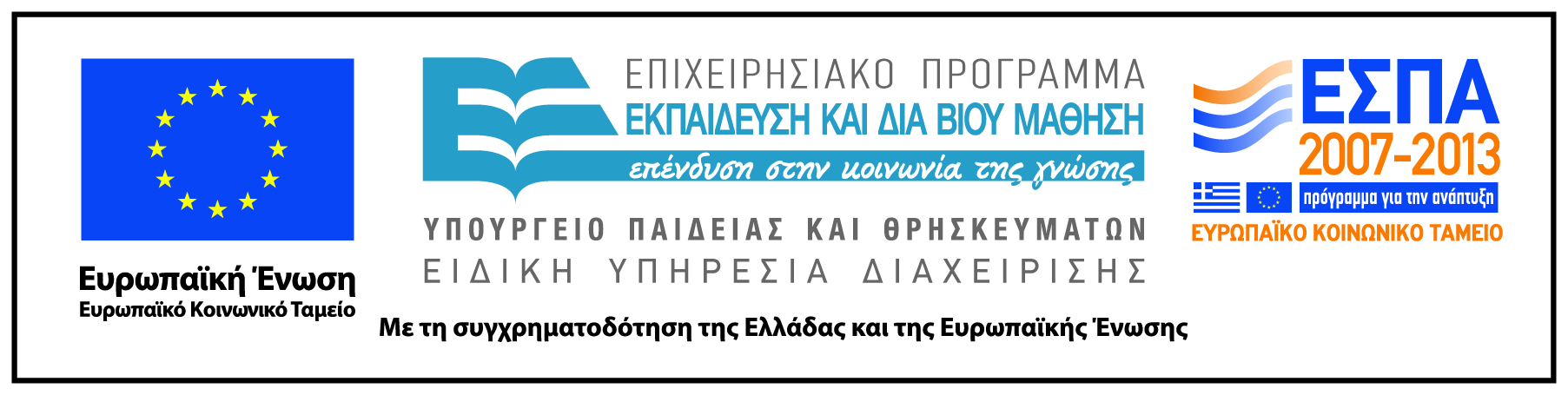